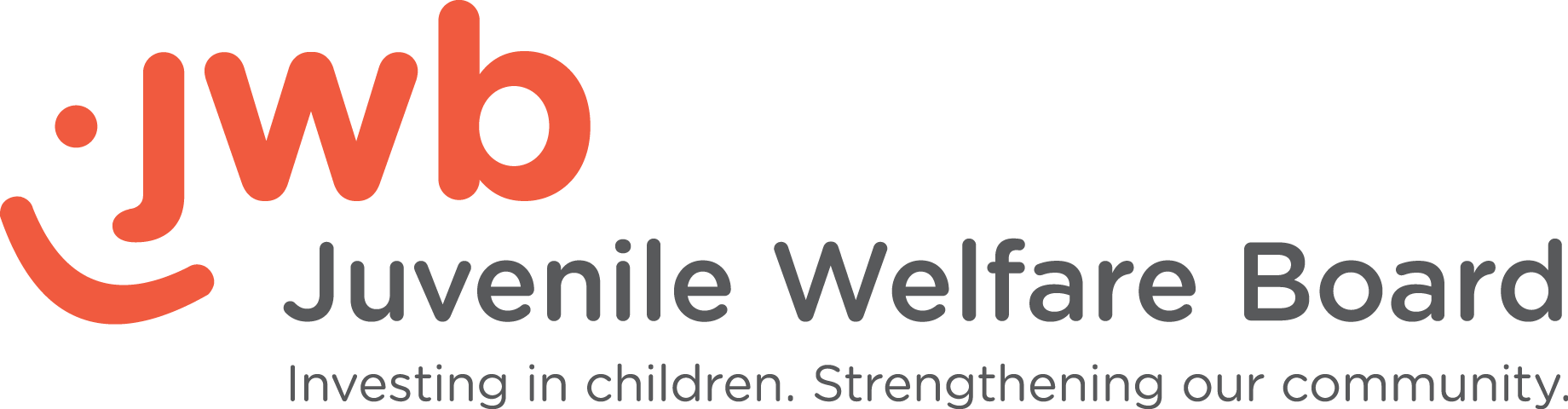 Jwb provider town hall
July 14, 2021
1
Social Solutions and Apricot 360
Social Solutions founded in July of 2000 by case managers seeking a better way to accurately track progress and success when working with at-risk populations

In 2019, Social Solutions launched Apricot 360 platform to improve the way local programs track and deliver services, monitor programs and system level outcomes, and evaluate program efficacy

Apricot 360 is not a replica of GEMS so the look will be different and data entry will be different

Changing to Apricot 360  will cause slight modifications to those programs/agencies using our data upload process
2
Timeline
May/July 2021 - JWB staff are working with Social Solutions on the development of Apricot 360 

July 2021 – Testing will be done by JWB staff and small provider staff group – please send a volunteer you want to be considered from your agency to Karen Boggess, kboggess@jwbpinellas.org

August/September 2021 – JWB staff and provider staff will be trained. Training dates and registration process will be sent out via the provider-support@jwbpinellas.org Also, you can find on JWB website info under:
		Provider Tab > Provider Applications > Participant Management where all 			Apricot 360 information will be posted here
3
Timeline cont.
October 15, 2021 – FY21 data must be completed in GEMS, so please plan accordingly

October 15 – 31, 2021 – JWB staff will copy over from GEMS to Apricot 360 those participants remaining open as of 10/1/2021 their demographic data ONLY – JWB staff will then match in the data warehouse for reporting on services and outcomes 

November 2021 – The system is due to go live the beginning of November and JWB will notify providers the exact date prior 

There will be limited reports in the system and they will not be readily available when the system goes live. JWB staff will be creating custom reports outside the system which will also not be readily available when the system goes live. JWB staff will notify providers when reports are ready and available
4
Secure File Transfer Protocol (SFTP)
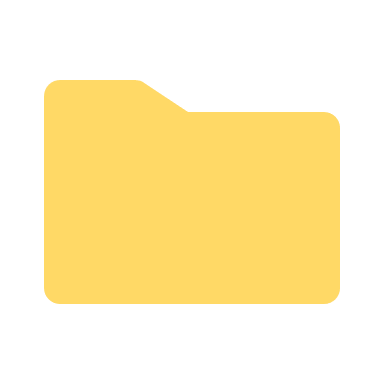 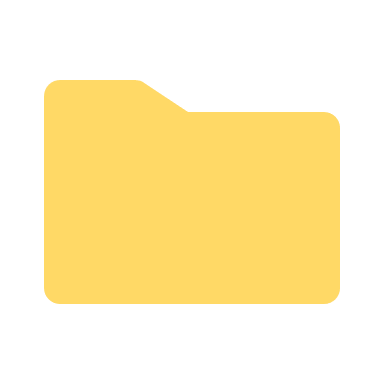 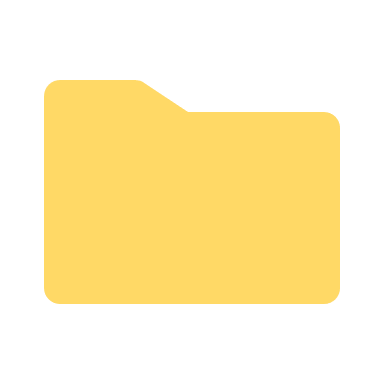 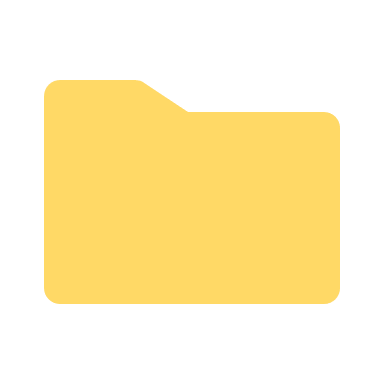 Outcomes
Text File
Demographics
Text File
Services
Text File
Episodes
Text File
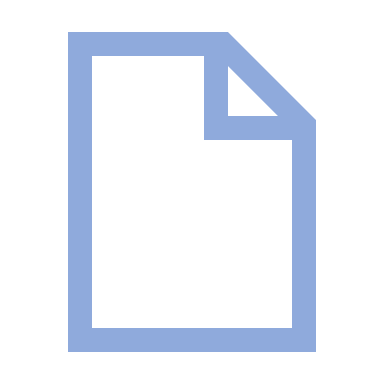 JWB Data Warehouse

Integration with other data sets
Reports
SFTP Server
File Share
Agency Data Base
GEMS/Apricot 360
Data Uploads cont.
FY21 JWB conducted a participant data system survey sent to all providers
Results showed variation across agencies and programs: 
Doing data uploads from their own system
Have their own system and beginning to think about doing data uploads 
Looking into data systems
Not in process of looking for a system

Why would an agency want to find a participant data management system?
To provide the agency with more control over its own data for all agency services
Avoid duplicate data entry for all systems

JWB is classifying responses into groups and will be reaching out to agencies for further information
If you are looking for systems currently we encourage you to reach out to your evaluator – JWB has requirements and guidelines that would help in choosing a system
FY22- FY23 JWB is intending to emphasize data systems in the Capital RFP process
6